Consent, confidentiality, and other top legal issues
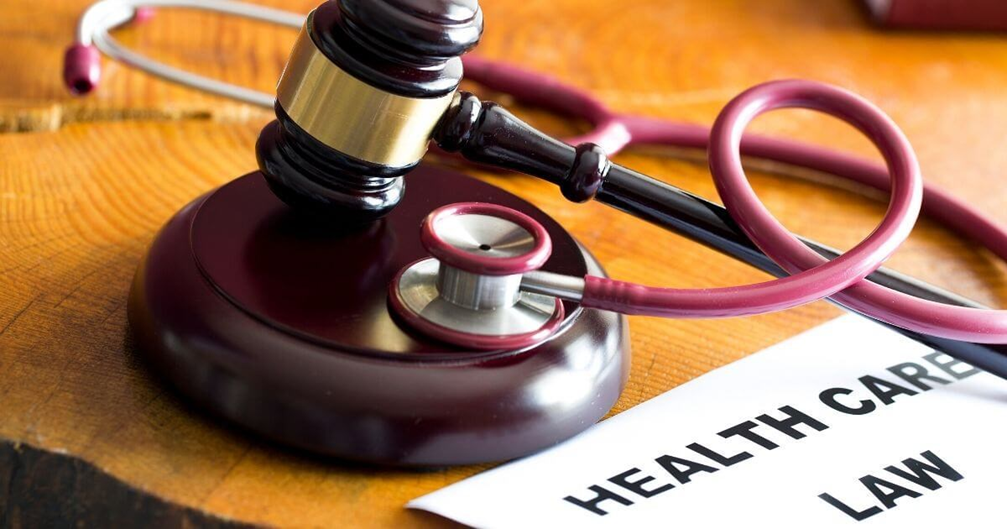 Kim C. Stanger
Ally Kjellander
Optum Conference
October 2022
1
This presentation is similar to any other legal education materials designed to provide general information on pertinent legal topics. The statements made as part of the presentation are provided for educational purposes only. They do not constitute legal advice nor do they necessarily reflect the views of Holland & Hart LLP or any of its attorneys other than the speaker. This presentation is not intended to create an attorney-client relationship between you and Holland & Hart LLP. If you have specific questions as to the application of law to your activities, you should seek the advice of your legal counsel.
2
Overview
Key Legal Issues
Boundaries
Consent 
Confidentiality
Information Blocking Rule
No Surprise Billing Rule
Idaho Patient Act
Telehealth Access Act
Fraud and Abuse Laws
Guardians ad litem
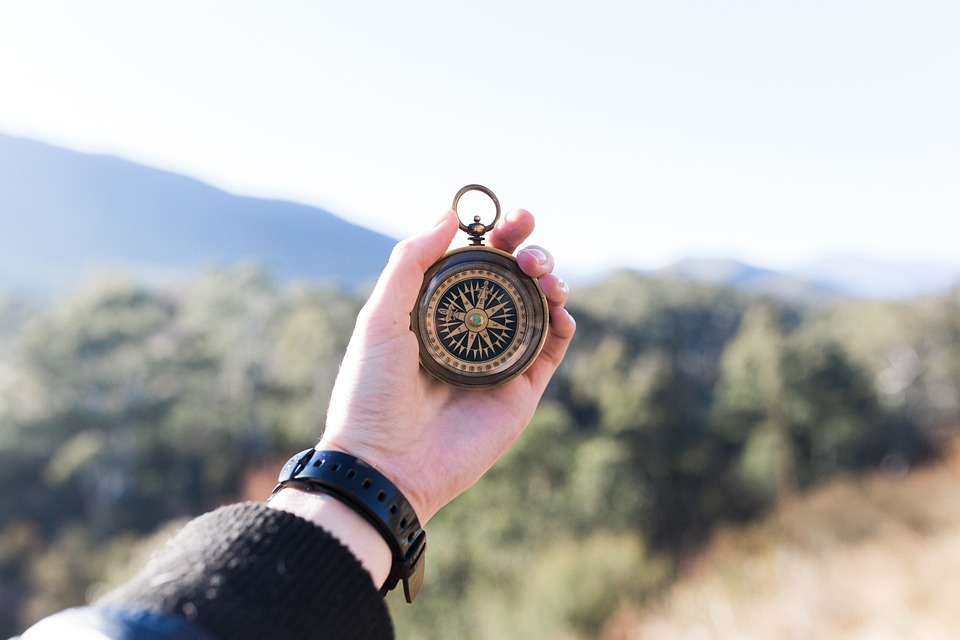 3
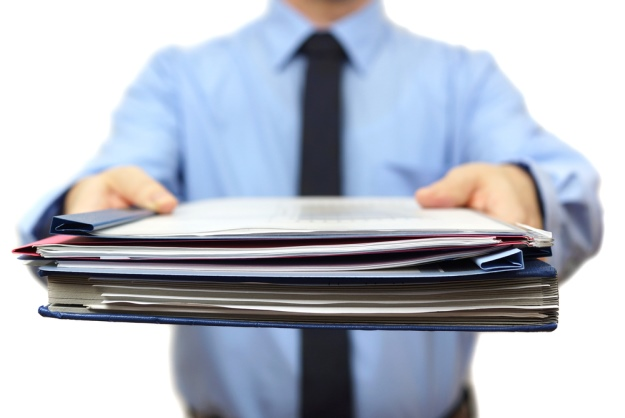 Additional resources
Stanger, Medical Consents in Idaho:  A Primer, Univ. of Idaho L. Review, https://www.hollandhart.com/presentations/Medical-Consents-in-Idaho-A-Primer.pdf 
Stanger, Consent for Treatment of Minors in Idaho, https://www.hollandhart.com/consent-for-treatment-of-minors-in-idaho
Stanger, Complying With HIPAA: A Checklist for Covered Entities, https://www.hollandhart.com/hipaa-checklist-covered-entities
Stanger, Responding to HIPAA Breaches, https://www.hollandhart.com/responding-to-hipaa-breaches
Stanger, Healthcare Providers: Beware New Information Blocking Rule, https://www.hollandhart.com/health-care-providers-beware-new-information-blocking-rule
4
Additional resources
Stanger, Telehealth in Idaho: Regulations Withdrawn, https://www.hollandhart.com/telehealth-in-idaho-regulations-withdrawn
Stanger, No Surprise Billing Rules: Checklist for Providers, https://www.hollandhart.com/no-surprise-billing-rules-checklist-for-providers 
Stanger, Idaho Patient Act Changes, https://www.hollandhart.com/idaho-patient-act-changes
Stanger, Beware Laws Affecting Healthcare Transactions, https://www.hollandhart.com/beware-laws-affecting-healthcare-transactions 
Stanger, New Physician Assistant Collaboration Rules for Idaho, https://www.hollandhart.com/new-physician-assistant-collaboration-rules-for-idaho
5
Informed Consent
6
Informed consent
Informed Consent
No Informed Consent
Must obtain patient’s consent.
Patient must have capacity to give informed consent.
If patient lacks capacity, obtain consent from authorized surrogate decision-maker.
Consent must be informed.
Civil liability
Lack of informed consent
Malpractice
Criminal liability
Assault, battery, kidnapping, etc.
Adverse licensure action
7
Informed consent:Capacity
“Any person who comprehends the need for, the nature of and the significant risks ordinarily inherent in, any contemplated … health care, treatment or procedure is competent to consent thereto [or refuse] on his or her own behalf.”
“Any health care provider may provide such health care and services in reliance upon such a consent if the consenting person appears to the health care provider securing the consent to possess such requisite comprehension at the time of giving consent.”
(IC 39-4503)
8
Informed consent:Surrogate decisionmaker
“Consent for the furnishing of health care to [1] any person who is not then capable of giving such consent or [2] who is a minor may be given or refused by the following, provided that the surrogate decision maker shall have sufficient comprehension as required to consent to his or her own health care:
Court appointed guardian.
Person named in living will and durable power of attorney.
Spouse.
Adult child.
Parent.
Delegation of parental authority per IC 15-5-104.
Relative.
Any other competent person representing himself or herself to be responsible for health care.”
(IC 39-4504(1))
9
Informed consent:Minors
Conservative approach:  do not allow minor to consent to their own care unless:
Minor is emancipated.
Statute authorizes minor to consent to their own care.
Statute authorizes care regardless of consent.
Mature minor doctrine might apply, but no definitive decision in Idaho.
10
Minors:  Emancipation
Minor is probably emancipated and able to consent to their own healthcare if:
Married or has been married (see IC 18-604(3))
In armed forces (see IC 18-604(3))
Living on own and self-sufficient (see IC 66-402(6))
Court declares them emancipated (see IC 16-2403(1))
Must still satisfy the basic test, i.e., be able to “comprehend the need for, the nature of and the significant risks ordinarily inherent in, any contemplated … health care…”
	(IC 39-4503)
11
Statutes that allow minor Consent
Emergency medical exam and stabilizing treatment in hospital.  (HHS Interpretive Guidelines to 42 CFR 489.24)
Examinations, prescriptions devices, and info regarding contraceptives if practitioner determines that minor has sufficient intelligence and maturity to understand the nature and significance of treatment.  (IC 18-603)
Family planning services funded by Title X of the Public Health Services Act.  (42 USCX300(a))
12
Statutes that allow minor Consent
Drug treatment or rehab.  (IC 37-3102)
If minor is age 16 or older, cannot notify parents without minor’s consent.  
Age 14:  testing or treatment for reportable infectious or communicable disease.  (IC 39-3801)
Age 17:  unpaid blood donations.  (IC 39-3701)

What about a minor’s ability to consent to mental health?
13
Minor consent:mental healthcare?
Hospitalization for mental illness. (IC 66-318)
“The director of any facility or a practitioner granted admitting privileges … may admit as a voluntary patient the following persons for observation, diagnosis, evaluation, care or treatment of mental illness: …
“(b)  Any individual fourteen (14) to eighteen (18) years of age who may apply to be admitted for observation, diagnosis, evaluation, care or treatment and the facility director will notify the parent, parents or guardian of the individual of the admission…
“(c)  Any emancipated minor;
“(d)  Any individual under fourteen (14) years of age upon application of the individual’s parent or guardian;
“(e)  Any individual who lacks capacity to make informed decisions about treatment upon application of the individual’s guardian….”
14
Minor consent:Mental healthcare?
Hospitalization for mental illness.  (cont.)
“’Facility’ means any public or private hospital, state hospital, institution, mental health center, or other organization designated in accordance with rules adopted by the board of health and welfare as equipped to initially hold, evaluate, rehabilitate, or provide care or treatment, or both, for the mentally ill.”
(IC 66-317)
Access to DHW’s children’s mental health services (including admission to a hospital or residential treatment facility) generally require parental consent.
(See IC 16-2407)
15
Statutes authorizing care without consent
Emergency and personal reps not available.  (IC 39-4504)
Mental holds at hospital. (IC 66-326)
The person is gravely disabled due to mental illness or 
the person’s continued liberty poses an imminent danger to that person or others, as evidenced by a threat of substantial physical harm.
Shelter care at hospital for minors. (IC 16-2411)
an emergency condition exists, and
child is suffering from a serious emotional disturbance as a result of which he is likely to cause harm to himself or others or is manifestly unable to preserve his health or safety, and
immediate detention and treatment is necessary to prevent harm to the child or others.
Parents may refuse care.
Others…
16
Informed consent:Form of Consent
“It is not essential to the validity of any consent … that the consent be in writing or any other specific form of expression.”
But written consent signed by patient or surrogate decision-maker is presumed to be valid.
(IC 39-4507)
Other laws or payor standards may require documented consent, e.g., 
COPs 42 CFR 482.13(b), 482.24(c)(2)(v), 42 CFR 482.51(b)(2); 485
Joint Commission RC.02.01.01
17
Consent form ≠informed consent
18
Informed Consent
“Consent, or refusal to consent, for the furnishing of health care … shall be valid in all respects if the person giving or refusing the consent is sufficiently aware of pertinent facts respecting [1] the need for, [2] the nature of, and [3] the significant risks ordinarily attendant upon such a person receiving such care, as to permit the giving or withholding of such consent to be a reasonably informed decision.”  
(IC 39-4506)
19
Informed Consent
“Any such consent shall be deemed valid and so informed if the health care provider … has made such disclosures and given such advice respecting pertinent facts and considerations as would ordinarily be made and given under the same or similar circumstances, by a like health care provider of good standing practicing in the same community. As used in this section, the term "in the same community" refers to that geographic area ordinarily served by the licensed general hospital at or nearest to which such consent is given.
(IC 39-4506)
“What info would other practitioners in community give?”
20
Responsibility for Obtaining Consent
“Obtaining sufficient consent for health care is the duty of the attending health care provider upon whose order or at whose direction the contemplated health care … is rendered.”
(IC 39-4508)
Practitioner is the person with the knowledge, training and licensure necessary to diagnose condition and have effective communication.
Practitioner is the person who will be liable for failure to obtain informed consent.
21
Refusal of Treatment
Idaho “recognizes the established common law and the fundamental right of [competent] persons to control the decisions relating to the rendering of their medical care, including the decision to have life-sustaining procedures withheld or withdrawn….”  
(IC 39-4509)
Right to consent = right to refuse care or withdraw consent.
(See IC 39-4502(7), “’Consent to care’ includes refusal to consent to care and/or withdrawal of care.”)
22
Refusal of Treatment:  “Against Medical Advice”
Provide sufficient info to allow patient to make informed refusal.
Document in chart:
Patient’s competency.
Explanation of risks and benefits.
Practitioner’s attempt to obtain patient’s informed consent.
Patient’s signature confirming voluntary decision.
Witnesses.
Attempt to obtain patient’s signed refusal.
23
Patient confidentiality:HIPAA, 42 cfr part 2, and more
LAWS OVERLAP AND MAY CONFLICT
Comply with:
The one that provides the most protection to info; and
The one that gives the patient the most rights to their info.
25
Confidentiality enforcement
HIPAA and 42 CFR part 2
Other
Civil penalties
Criminal penalties
Self-report breaches
Mandatory action against workforce members
Attorney general actions
And coming soon…
Portion of fines or settlements to patients.
Adverse licensure action
Malpractice
Infliction of emotional distress
Privacy lawsuit
Intrusion on seclusion
Public disclosure of private facts
Publicity placing person in false light
Appropriation of person’s name or likeness
26
HIPAA and part 2:Civil Penalties
(45 CFR 102.3, 160.404; 85 FR 2879)
HIPAA:  Avoiding Civil Penalties
You can likely avoid HIPAA civil penalties if you:
Have required policies and safeguards in place.
Execute business associate agreements.
Train personnel and document training.
Respond immediately to mitigate and correct any violation.
Timely report breaches if required.
No “willful neglect” = No penalties if correct violation within 30 days.
(See https://www.hollandhart.com/hipaa-checklist-covered-entities )
Hipaa:use and disclosure rules
Don’t use or disclose protected health info (“PHI”) unless:
Have patient’s HIPAA-compliant authorization.
For treatment, payment or healthcare operations.
Exception:  psychotherapy notes
To personal representatives.
To business associates if have business associate agreement (“BAA”).
To family or others involved in patient’s care if:
Patient consents, or
If patient unable, it is consistent with prior wishes and provider determines it is in patient’s best interest.
For certain public health or govt functions…
(45 CFR 164.501 to 164.512)
29
HIPAA:Use and disclosure rules
May use or disclose PHI for certain public health activities or  govt functions:
Another law requires disclosures
Disclosures to prevent serious and imminent harm.
Public health activities
Health oversight activities
Judicial or administrative proceedings
Court order or warrant
Subpoenas
Law enforcement
Workers compensation
Others
(45 CFR 164.512)
Ensure you comply with specific regulatory requirements
Hipaa:use and disclosure rules
Idaho laws that require disclosures:
Child abuse or neglect.  (IC 16-1605)
Vulnerable adult abuse or neglect.  (IC 39-5303)
Treatment of person:
Injured by a firearm; or
Injury indicating person is victim of a crime.  (IC 39-1390)
Mental health providers’ duty to warn victim and report to local law enforcement if patient has communicated explicit threat of imminent and serious physical harm to clearly identifiable victim and patient has apparent intent and ability to carry out the threat.  (IC 6-1902 to -1903)
Certain communicable diseases.  (IC 19-4301A)
Others
31
HIPAA:Personal Representatives
For example, in Idaho, personal reps =
Court appointed guardian
Agent in DPOA
Spouse
Adult child
Parent
Delegation of parental authority
Other appropriate relative
Any other person responsible for patient’s care
(IC 39-4504)
Under HIPAA, treat the personal rep as if they were the patient.
Personal rep may exercise patient rights.
Personal rep = persons with authority under state law to:
Make healthcare decisions for patient, or
Make decisions for deceased patient’s estate.
(45 CFR 164.502(g))
Hipaa:Personal Representatives
Not required to treat personal rep as patient (i.e., not required to disclose PHI to them) if:
Minor has authority to consent to care.
Minor obtains care at the direction of a court or person appointed by the court.
Parent agrees that provider may have a confidential relationship.
Provider determines that treating personal representative as the patient is not in the best interest of patient, e.g., abuse.
(45 CFR 164.502(g))
HIPAA:Security Rule
Risk assessment
Implement safeguards.
Administrative
Physical
Technical, including encryption
Execute business associate agreements (“BAAs”).
(45 CFR 164.301 et seq.)
Protect ePHI:
Confidentiality
Integrity
Availability
https://www.hhs.gov/blog/2022/02/28/improving-cybersecurity-posture-healthcare-2022.html
35
https://www.hhs.gov/hipaa/for-professionals/security/guidance/cybersecurity-newsletter-first-quarter-2022/index.html
Addresses:
Phishing
Exploiting known vulnerabilities
Weak cybersecurity practices
List of resources
36
HIPAA:Patient Rights
Notice of Privacy Practices.
Request restrictions on use or disclosure.
Receive communications by alternative means.
Access to info.
Amendment of info.
Accounting of disclosures of info.
(45 CFR 164.520 et. seq.)
HIPAA:Administrative Requirements
Designate HIPAA privacy and security officers
Implement policies and safeguards
Train workforce
Respond to complaints
Mitigate violations
Maintain documents for 6 years
(45 CFR 164.530)
HIPAA:Breach notification
If there is “breach” of “unsecured PHI”,
Covered entity must notify:
Each individual whose unsecured PHI has been accessed, acquired, used, or disclosed in violation of privacy rule.
Within 60 days after discovery.
HHS via website.
< 500 persons:  by 60 days after new year, or
≥ 500 persons:  within 60 days after discovery.
Local media, if breach involves > 500 persons in a state.
Within 60 days after discovery.
Business associate must notify covered entity.
(45 CFR 164.400 et seq.)
HIPAA:“Breach” of Unsecured PHI
Acquisition, access, use or disclosure of PHI in violation of privacy rule is presumed to be a breach unless the covered entity or business associate demonstrates that there is a low probability that the info has been compromised based on a risk assessment of the following factors:
nature and extent of PHI involved;
unauthorized person who used or received the PHI;
whether PHI was actually acquired or viewed; and
extent to which the risk to the PHI has been mitigated,
unless an exception applies, e.g.,
Internal accidental access or disclosure, or
No reason to believe that recipient could retain PHI.
(45 CFR 164.402)
Hipaa and 42 CFR PART 2
Comply with both HIPAA and 42 CFR part 2 if you are—
Federally assisted substance use disorder program, or 
Entities having direct control over the part 2 program; or 
“Lawful holders” who
Receive SUD info from part 2 program, and
Receive required notice prohibiting redisclosure.
(42 CFR 2.12(d)(2))
SUBSTANCE USE DISORDER RECORDS
Civil penalties for violations.
Breach notification for breaches.
(CARES Act 3221)
42 cfr part 2:use or disclose sud info
Generally prohibits use or disclosure of records without patient consent if:
Record identifies a patient as having, having had, or referred for a substance use disorder (“SUD”); and
SUD record is created, obtained, or maintained by a federally assisted drug or alcohol abuse program.
(42 CFR 2.12(a))
42 cfr part 2:“Federally Assisted” Program
“Federally assisted” =
Carried out under license or  authorization granted by U.S. department or agency (e.g., participating in Medicare, DEA registration, etc.);
Supported by funds provided by a U.S. department or agency (e.g., receiving federal financial assistance, Medicaid, grants, etc.); 
Program is tax-exempt or claims tax deductions relating to program; or
Conducted directly or by contract or otherwise by any dept or agency of the United States (but see rules re VA or armed forces).
(42 CFR 2.12(b))
Not purely private pay programs.
But HIPAA may still apply.
42 cfr part 2:Federally Assisted “Program”
42 CFR part 2:Disclosure of SUD info
With patient’s written consent
Without patient’s written consent
For treatment, payment or healthcare operations.
For other purposes specified in consent.
Consent must contain required elements.
Must include notice prohibiting redisclosure.

(CARES Act 3221; 42 CFR 2.31-2.33)

Compare HIPAA.
Within part 2 program if need to know.
To those with administrative control over program.
Qualified Service Organization (“QSO”) if have QSOA agreement (“QSOA”)
Medical emergency.
Report to law enforcement if crime on premises or threat against program personnel.
Report child abuse.
Research subject to conditions.
Audits and investigations subject to conditions.
Per compliant order + subpoena.
45
www.samhsa.gov/about-us/who-we-are/laws-regulations/confidentiality-regulations-faqs
46
Information blocking rule, 45 cfr 171
45 CFR part 171
47
Info Blocking Rule
Applies to “actors”
Healthcare providers.
Developers or offerors of certified health IT.
Not providers who develop their own IT.
Health info network/exchange.
(45 CFR 171.101)
Prohibits info blocking, i.e., practice that is likely to interfere with access, exchange, or use of electronic health info,
and
Provider: knows practice is unreasonable and likely to interfere.
Developer/HIN/HIE:  knows or should know practice is likely to interfere.
(45 CFR 171.103)
48
Info Blocking Rule:Penalties
Developers, HIN, HIE
Healthcare Providers
Complaints to ONC
https://www.healthit.gov/topic/information-blocking. 
ONC investigations
Proposed rule:
Civil monetary penalties of up to $1,000,000 per violation
(85 FR 22979 (4/24/2020); proposed 42 CFR 1003.1420)
“Appropriate disincentives to be established by HHS.”
Waiting for rule.
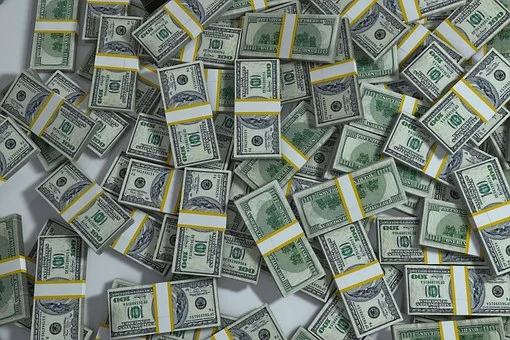 49
Info blocking:examples
Refusing to timely respond to requests.
Charging excessive fees.
Imposing unreasonable administrative hurdles.
Imposing unreasonable contract terms, e.g., EHR agreements, BAAs, etc.
Implementing health IT in nonstandard ways that increase the burden.
Others?
50
Not Info blocking
Action required by law. 
HIPAA, 42 CFR part 2, state privacy laws, etc.
Laws require conditions before disclosure, e.g., patient consent.
Action is reasonable under the circumstances.
Action fits within regulatory exception.
51
Info blocking exceptions
52
https://www.healthit.gov/topic/information-blocking
53
No surprise billing rules45 CFR part 149
No Surprise billing rules
Insured patients
Self-Pay patients
Limits amount out of network (“OON”) provider/facility may bill patient and payer.
Only applies to:
Hospital or freestanding emergency dept.
Hospital, hospital outpatient dept, or ASC.
Independent dispute resolution (“IDR”) process to re resolve disputes about charges.
(45 CFR 149.410-.450)
Providers/facilities must give patient a good faith estimate of charges.
Patient-provider dispute resolution (“PPDR”) process if actual bill is substantially in excess (i.e., > $400) of good faith estimate. 
Notice of rights to patient.
(45 CFR 149.610-.620)
55
No surprise billing rulesenforcement
Limited payment from patients and payers.
Self-pay patients:  payment may be capped through PPDR process if actual charges are substantially in excess of GFE.
Insured patients:  OON provider’s payment from patients and payers may be limited.
State has primary enforcement obligations.
If state fails to enforce, CMS may impose:
$10,000 civil penalty
Corrective action plan
(No Surprise Act § 2799D; 45 CFR 150.513; 86 FR 51730)
56
https://doi.idaho.gov/consumers/health-insurance/nosurprises/
57
Insured patients:Billing Payors
If dispute concerning payor’s payment to OON provider:
30 days to attempt agreement during open negotiation period.
4 days to request IDR.
Parties select certified IDR entity.
Payer and OON provider/facility submit their proposals.
IDR entity must consider specified information.
Lawsuit blocked portions of interim rule that created presumption in favor of “qualified payment amount” (“QPA”).
HHS issued revised final rule on 8/26/22.
IDR entity determines which proposal is reasonable.
Loser pays administrative costs.
58
Insured Patients:balance Billing Patient
Limits patient’s cost sharing amounts.
May not balance bill patient for difference unless:
Rendered certain non-emergency, post-stabilization, non-ancillary services.
Post required sign.
Post notice on website.
Give patient required written notice.
Obtain patient’s valid written consent.
(45 CFR 149.410-.420)
59
https://www.cms.gov/httpswwwcmsgovregulations-and-guidancelegislationpaperworkreductionactof1995 pra-listing/cms-10780
Part 1 Rule
Notice re Patient Protections Against Surprise Billing
Notice and Consent Document
60
https://www.dol.gov/agencies/ebsa/laws-and-regulations/laws/no-surprises-act
Part 2 Rule
Notice of Open Negotiation Period
Notice of IDR Initiation
Notice of IDR Entity Selection 
Notice of Agreement on an OON Rate
Notice of Offer
61
Uninsured/Self-Pay patients:GFE
Determine if person is uninsured/self-pay.
No insurance or govt programs, or
Will not submit claim to payer.
Inform person of right to obtain good faith estimate (“GFE”) of expected charges.
Written notice on website, in office, and onsite where scheduling or costs are discussed.
See CMS sample.
Orally when patient asks about costs or schedules services.
Give GFE if:
Person asks about cost;
HHS:  ask about cost = request for GFE.
Person requests GFE; or
Person schedules services.
(45 CFR 149.610)
62
Uninsured/Self-pay patients:gFE
Upon patient request or when scheduling the patient:
Within 1 business day, “convening” provider/facility must contact “co”-provider/facility to obtain GFE.
Postponed until 1/1/23
Provide GFE:
If primary service scheduled at least 3 business days in advance:  not later than 1 business day after scheduling.
If primary service scheduled at least 10 business days in advance:  not later than 3 business days after scheduling.
If requested by patient:  not later than 3 business days after request.
If estimate changes:  provide new estimate not later than 1 business day before item or service provided.
May provide one GFE for recurring charges if certain conditions satisfied.
(45 CFR 149.610)
63
Uninsured/Self-Pay patients:PPDR Process
If total billed charges for the listed provider/facility are “substantially in excess” of the total charges on GFE (i.e., at least $400 more than expected charges), patient may initiate the patient-provider dispute resolution (“PPDR”) process.
(45 CFR 149.620(b))
64
Uinsured/Self-Pay Patients:ppdr process
Within 120 days of receipt of bill, patient must submit request and $25 fee to HHS.
Notice sent to provider.
Provider must not send bill to collections, pursue collection efforts, charge late fees, or engage in retribution during the PPDR process.
Within 10 days of appointment of PPDR, provider must submit good faith estimate and other relevant information.
PPDR considers whether services were medically necessary and unforeseen circumstances not reasonably anticipated when good faith estimate prepared.
PPDR will look to median payment amount for same or similar provider in same geographic area.
(45 CFR 149.620)
65
https://www.cms.gov/regulations-and-guidancelegislationpaperworkreductionactof1995pra-listing/cms-10791
Part 2 Rule
Notice of Patient’s Right to Receive Good Faith Estimate
Form for Good Faith Estimate
Good Faith Estimate Data Elements
SDR forms
66
Idaho patient actIC 48-301 et seq.
67
To initiate “Extraordinary collection action” w/out Penalty
w/in 45/90 days after services or discharge, submit charges to patient or payers identified by patient.
w/in 60/240 days after services or discharge, submit “consolidated summary of services” to patient.
Exception:  single billing entity that provides final statement and info re billing entity.
Submit “final notice” to patient.
Wait at least 60* days after final notice or CSS is received to send bill to third-party to collect or charge interest, fees or ancillary charges.
Presumed “received” 3 days after first class mail.
Patient may agree to email or other means.
Wait at least 90* days after final notice or CSS and resolution of reviews, disputes and payer appeals .
(IC 48-304)
* Deadlines refer to date “received” by patient.  Adjust by 3 days if mail by first class mail.
68
69
Idaho Patient act:Limits on fees
Cannot recover costs, expenses, or fees for  extraordinary collection action unless complied with process in IC 48-304.
May still collect principal but may be subject to penalties.
Limits on fees:
Uncontested judgment against patient:  principal owed + up to lesser of $350 or 100% of principal + pre- and post-judgment interest
Contested judgment against patient: principal owed + up to lesser of $700 or 100% of principal + pre- and post-judgment interest.
Post-judgment motions and writs:  up to $75/$25 per successful motion or writ + Service fees.
May apply for more if fees grossly disproportionate
If patient prevails:  recovers all costs, expenses and fees and has no liability.
(IC 48-305)
70
Idaho patient act:Enforcement and penalties
If bring extraordinary collection action without complying with IC 48-304 or -306:
Patient has no liability for collection costs, expenses and fees.
Provider is liable to patient for greater of:
$1,000, or 
Damages suffered by patient due to violation.
If provider willfully or knowingly violated the statue, court may award greater of:
$3,000, or 
3x damages suffered by patient due to violation.
Patient is entitled costs + reasonable attorneys fees.
(IC 48-311)
71
TelehealTh
72
Telehealth:recent developments
Telehealth rules relaxed during COVID emergency.
Out-of-state providers may render services in state.
Expanded Medicare coverage.
Relaxed HIPAA security rules.
Relaxed controlled substances laws allow remote prescribing without in-person medical evaluation.
Beware change when emergency ends.
Federal emergency extended to January 11, 2023.
Federal legislation extends certain benefits for 151 days after federal emergency ends.
Idaho emergency ended April 15, 2022.
DOPL extended rules allowing out-of-state licensees to continue providing care until January 1, 2023.
73
https://dopl.idaho.gov/wp-content/uploads/2022/08/DOPL-Telehealth-Access-Act-Guidance-8.1.22.pdf
74
Telehealth:enforcement
Practicing medicine without a license
Fines + prison
Adverse licensure actions
Denial of reimbursement or repayment
Loss of certification or accreditation
Exclusion from payer programs
Malpractice
Failure to comply with standard of care
Failure to comply with statutes may constitute negligence per se
Loss of insurance coverage
Others…
75
Telehealth:Idaho telehealth access act
Licensure
Providers generally must be licensed in Idaho.  (IC 54-1804(4) and -5703(4))
Other regulations or payor requirements may differ. 
Must act within scope of license and comply with relevant laws.
Must establish patient relationship through 2-way audio or audio/visual interaction. 
Subject to limited exceptions.
Non-synchronous e-mail exchange not sufficient.
Online questionnaire not sufficient.
(IC 54-5701 et seq.)
76
Telehealth:Idaho telehealth access act
Must comply with in-person community standard of care.
Online questionnaire insufficient.
Must document history, symptoms, and evaluation before prescribing or providing care.
Beware federal laws re prescribing controlled drugs.
Must obtain informed consent.
Risks and benefits, including those re telehealth.
Must be available for follow up care or provide info.
Must be familiar with local medical resources to make referrals when medically indicated.
Must generate and maintain medical records and make records accessible to other providers.
(IC 54-5701 et seq.)
77
Telehealth:other states
Beware rules that apply to providers in other state:
Licensure
Permissible methods
Establishing and terminating provider-patient relationship
Standard of care
Consent
Prescribing
Credentialing
Malpractice liability and insurance
Corporate practice of medicine
78
Center for Connected health policy, https://www.cchpca.org/
Summary of federal and state laws
79
Telehealth:Additional concerns
Licensing board regulations may issue additional limits or requirements.
HIPAA privacy and security rules.
Privacy of communications
Secure platform
See OCR guidance re audio and audio-visual platforms.
Business associate agreements with vendors
Reimbursement requirements.
Payor conditions and requirements
Fraud and abuse.
OIG and DOJ have focused on fraudulent claims for telehealth services.
80
Doj focus on telehealth fraud
81
OIG special fraud alert re telehealth (7/20/22)
82
Fraud and abuse laws
False Claims Act (“FCA”)
Ethics in Patient Referrals Act (“Stark”)
Anti-Kickback Statute (“AKS”)
Eliminating Kickbacks in Recovery Act (“EKRA”)
Civil Monetary Penalties Laws (“CMPL”)
Idaho Anti-Kickback Statute
83
False Claims Act
Cannot knowingly submit a false claim for payment to the federal govt.
Must report and repay an overpayment within the later of 60 days or date cost report is due.
(31 USC 3729; 42 USC 1320a-7a(a); 42 CFR 1003.200)
Penalties
Repayment plus interest
Civil monetary penalties of $11,803* to $23,607* per claim
Admin penalty $22,427* per claim failed to return
3x damages
Exclusion from Medicare/Medicaid
(42 USC 1320a-7a(a); 42 CFR 1003.210; 45 CFR 102.3; 86 FR 70740)

Subject to qui tam claims
False Claims act:common problems
Submitting claims:
That are not accurate, e.g., not provided as claimed; wrong CPT codes; upcoding; different provider; etc.
For medically unnecessary services.
For substandard care.
If failed to comply with conditions material to payment, including:
Conditions relating to provision of telehealth.
Violations of Anti-Kickback Statute, Stark, etc.
Excluded entities.
Services by unlicensed persons.
Others.
Failing to timely report and repay overpayments, including payments on claims should not have been submitted.
85
Anti-Kickback Statute
Cannot knowingly and willfully offer, pay, solicit or receive remuneration to induce referrals for items or services covered by govt program unless transaction fits within a regulatory safe harbor.
(42 USC 1320a-7b(b); 42 CFR 1003.300(d))
“One purpose” test
(US v. Greber (1985))
Penalties
Felony
10 years in prison
$100,000 criminal fine
$112,131* civil penalty
3x damages
Exclusion from Medicare/Medicaid
(42 USC 1320a-7b(b); 42 CFR 1003.310; 45 CFR 102.3)
Automatic False Claims Act violation
(42 USC 1320a-7a(a)(7))
Anti-Kickback Statute:Safe Harbors
Bona fide employment
Personal services contracts
Leases for space or equipment
Investments in group practice
Investments in ASCs
Sale of practice
Recruitment
Certain investment interests
Waiver of beneficiary coinsurance and deductible amounts.
Transportation programs
OB malpractice insurance subsidies
Electronic health record items or services
Cybersecurity technology
Warranties
Discounts
Value-based care arrangements
Care coordination arrangements
Patient engagement incentive

(42 CFR 1001.952)
Anti-kickback statute:common problems
Referring Providers
Patients
Offering more favorable investment terms based on referrals.
Return on investment based on referral patterns.
Gifts or other free or discounted items to referral sources.
Favorable rent terms.
Professional courtesies.
Splitting fees.
Loans or loan forgiveness.
Any other remuneration to induce referrals.
Waiving copays and deductibles.
“Insurance only” billing.
Prompt pay discounts.
Free or discounted items or services.
Free transportation.
Paying premiums.
Write offs.
“Refer a friend” incentives.
Any other remuneration to induce referrals.
88
Eliminating Kickback in Recovery Act (“EKRA”)
Cannot solicit, receive, pay or offer any remuneration in return for referring a patient to a laboratory, recovery homes or clinical treatment facility unless arrangement fits within statutory or regulatory exception.
(18 USC 220(a))
Penalties
$200,000 criminal fine
10 years in prison
(18 USC 220(a))

Beware if you operate or deal with a lab.
Applies to private or public payors.
EKRASafe Harbors
Discount or other reduction in price under a health care benefit program
Payment by employer to employee or independent contractor 
Discounts by drug manufacturer under Medicare coverage gap discount program
Compensation that satisfies AKS personal services and management contract safe harbor
Waiver or discount of copays
Subsidies to health centers
Remuneration under alternative payment models
Any other payment, remuneration, discount, or reduction as determined by the Attorney General, in consultation with the Secretary of Health and Human Services, by regulation
(18 USC 220(b))
No implementing regulations yet…
Ethics in Patient Referrals Act (“Stark”)
If physician (or family member) has financial relationship with entity:
Physician may not refer patients to entity for designated health services (“DHS”), and
Entity may not bill Medicare or Medicaid for such DHS
	unless arrangement fits within a regulatory exception (safe harbor).
(42 USC 1395nn; 42 CFR 411.353 and 1003.300)
Penalties
No payment for services provided per improper referral.
Repayment w/in 60 days.
Civil penalties.
$27,750* per claim 
$174,172* per scheme
(42 CFR 411.353, 1003.310; 45 CFR 102.3)

Likely False Claims Act violation
Likely Anti-Kickback Statute violation
Stark:safe harbors (and others)
Compensation
Ownership
Employment 
Contractors
Leases for space or equipment
Payments by physician
Non-monetary compensation < $400/year
Medical staff incidental benefits
Professional courtesy
Recruitment
Isolated transaction, e.g., sale of practice
Others
(42 CFR 411.357)
In-office ancillary services
Physician services
Indirect compensation arrangements
Ownership interest in rural provider
Intra-family referrals
ASCs
(42 CFR 411.355-.356)
92
Stark:common problems
Remuneration to/from referring providers.
Compensation more/less than FMV.
Free or discounted items or services.
Compensation structures that are:
Based on the volume or value of referrals.
More/less then FMV.
Group practice structure, including “eat what you kill” compensation arrangements.
Ownership interest in entities to which the physicians refer.
Leases for space or equipment for more/less than FMV.
Free or discounted items to referring physicians.
Free or discounted items from entities to which physicians refer.
Perks from hospitals or other facilities.
93
Civil Monetary Penalties law
Prohibits certain specified conduct, e.g.:
Submitting false claims, misrepresenting facts relevant to services, or engaging in other fraudulent practices. 
Violating Anti-Kickback Statute or Stark law.
Failing to report and repay an overpayment.
Failing to grant timely access.
Offering inducements to program beneficiaries.
Hospitals offering inducements to physicians to limit services.
Submitting claims for services ordered by, or contracting with, an excluded entity.
(42 USC 1320a-7a; 42 CFR 1003.200-1100)
94
Idaho Anti-Kickback Statute
Service provider (including healthcare) cannot:
Pay another person, or other person cannot accept payment, for a referral.
Provide services knowing the claimant was referred in exchange for payment.
Engage in regular practice of waiving, rebating, giving or paying claimant’s deductible for health insurance.
(IC 41-348)
Penalties
$5000 fine by Dept of Insurance
(IC 41-327)
May support additional actions under Idaho law, e.g.,
Medicaid fraud
Violation of provider agreement
Repayment obligation
Private payer concerns
Breach of third-party payer agreement.
Waive or discount copays.
Insurance fraud.
Misrepresent services or cost of services.
Fee-splitting.
Violation of Medical Practice Act.
Consumer protection statutes.
Violation of law may form predicate for consumer protection law.
Other?
(See https://www.hollandhart.com/fraud-and-abuse-in-private-payor-situations)
96
Other statutes
Health Care Fraud, 18 USC 1347
False Statements Relating to Health Care Matters, 18 USC 1035
Mail and Wire Fraud, 18 USC 1341 and 1343
Theft or Embezzlement in Connection with Health Care, 18 USC 669
Racketeer Influenced and Corrupt Organizations Act (“RICO”), 18 USC 1961-1968
Travel Act, 18 USC 1952
Others?
(See OIG Compliance Program for Individual and Small Group Physician Practices, 65 FR 49448 et seq.)
Fraud and abuse:Suggestions
Ensure your provider compensation structures satisfy laws and regulations.
Evaluate provider’s ownership interest in entities to which they refer.
Review arrangements with referral sources.
Review billing and collection policies, including discounts or write offs.
Review marketing plans, especially inducements to patients.
Review professional courtesy policies.
Review billing practices.
Review and implement compliance program.
Report and repay timely if required.
98
Additional resources
99
www.hollandhart.com/healthcare
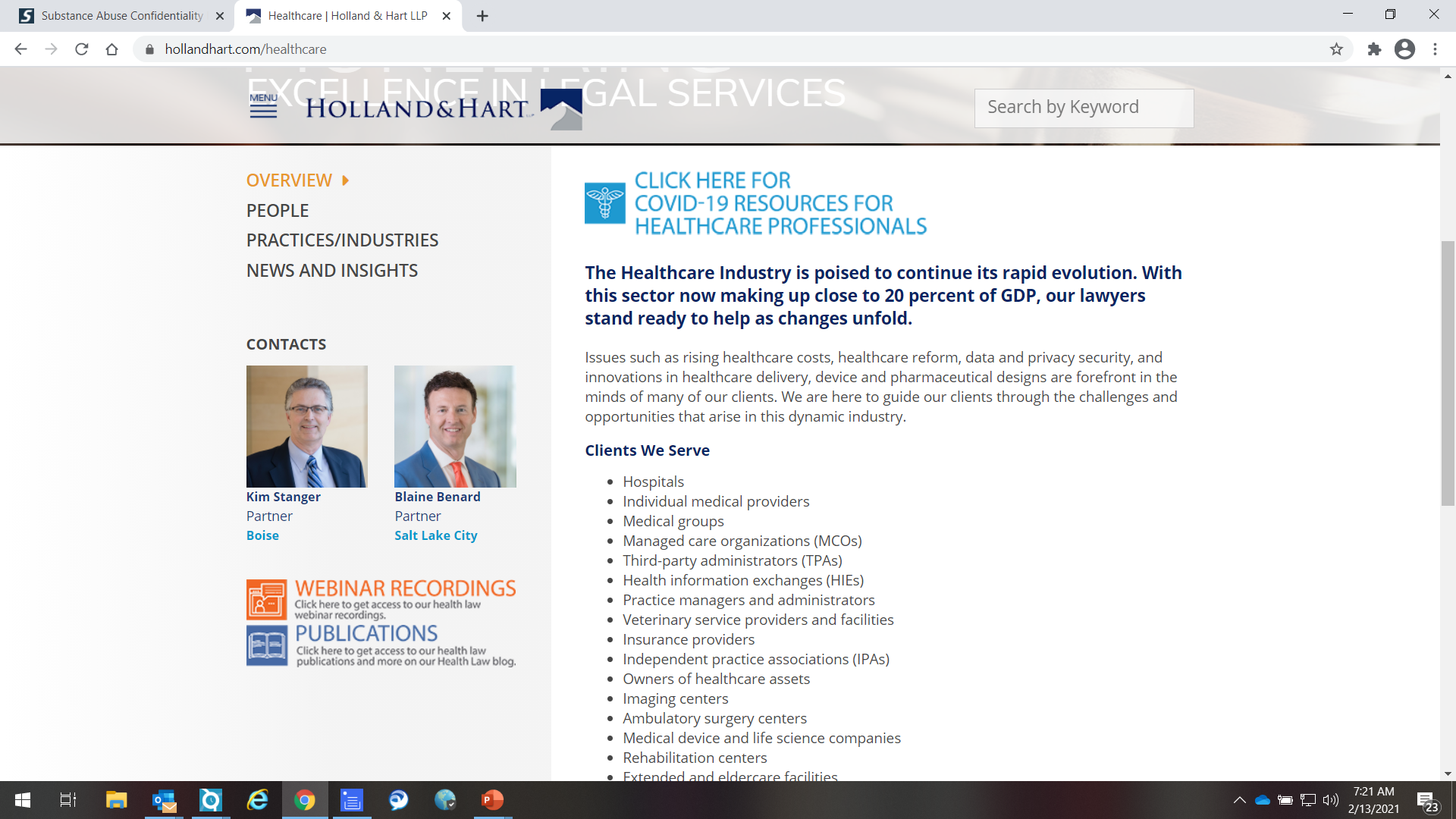 Webinars and Publications
100
Questions?
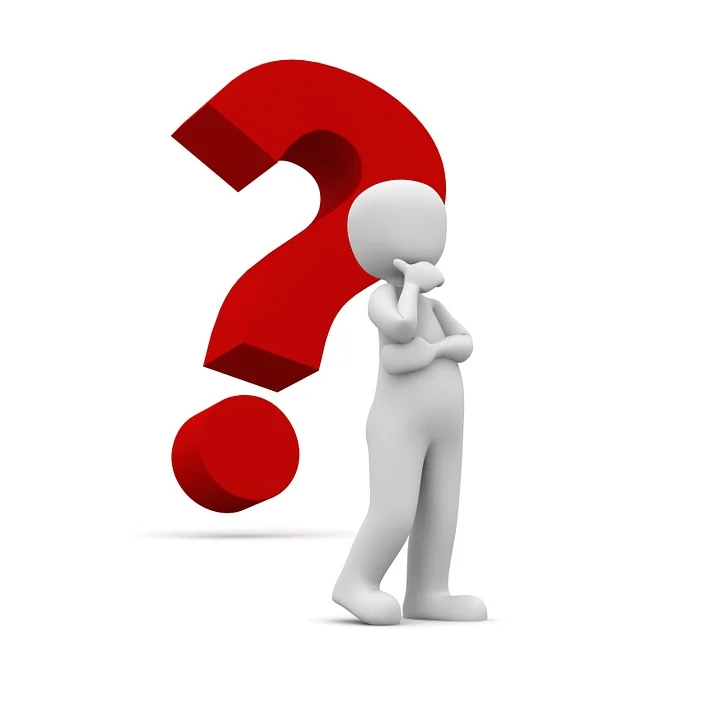 Kim C. Stanger
Office:  (208) 383-3913
Cell:  (208) 409-7907
kcstanger@hollandhart.com